Transforming between RDF and XML with XSPARQL
Nuno Lopes, Axel Polleres
Stefan.Decker@deri.org
http://www.StefanDecker.org/
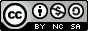 XSPARQL: Close the gap in the Web of Data
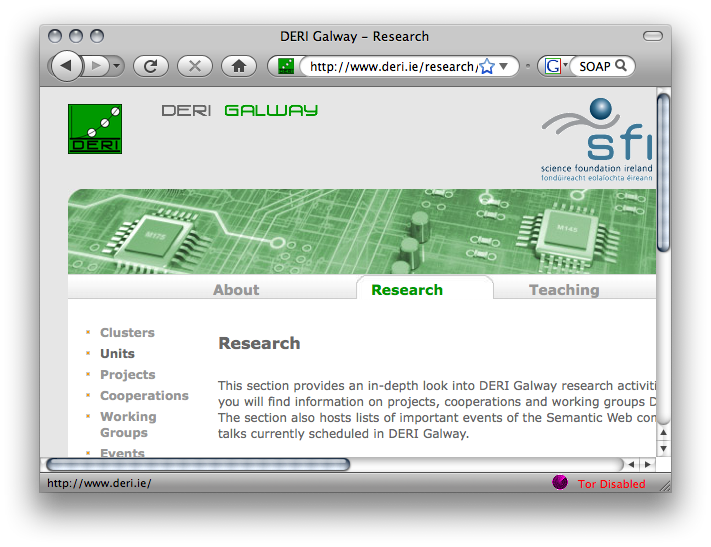 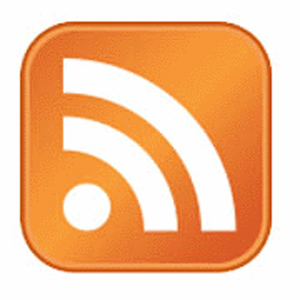 XSLT/XQuery
HTML
RSS
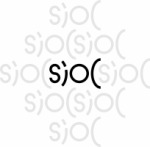 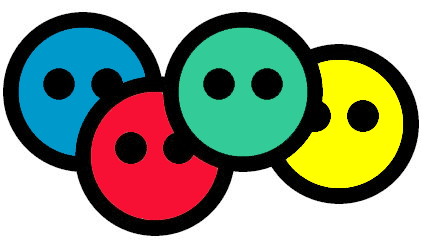 <XML/>
XSPARQL
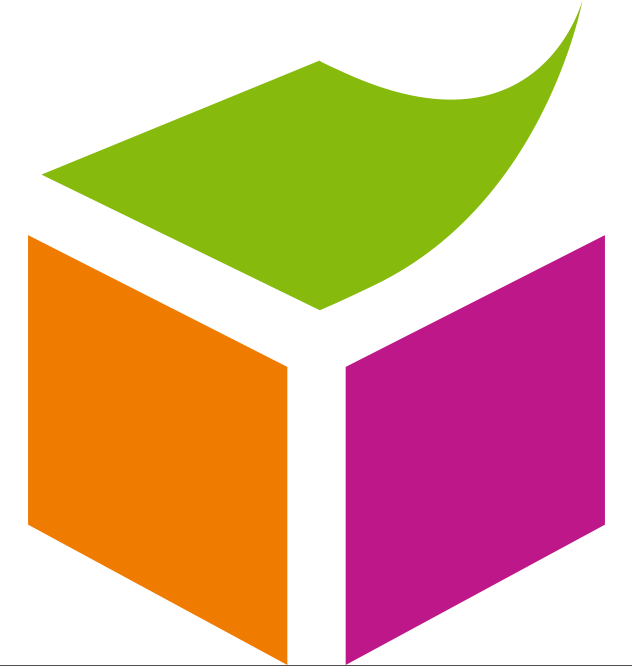 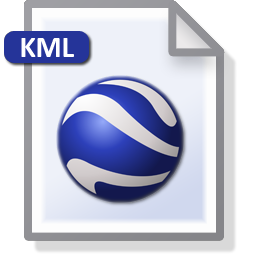 SOAP/WSDL
SPARQL
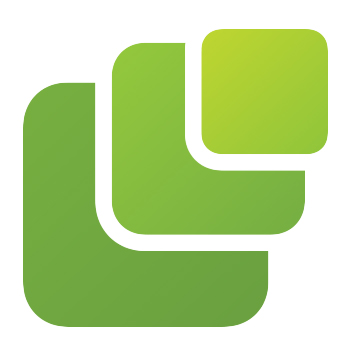 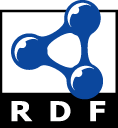 2
W3C Member Submission
http://www.w3.org/Submission/2009/01/
Supported by:

DERI
CTIC
INRIA
UIBK
Asemantics S.R.L
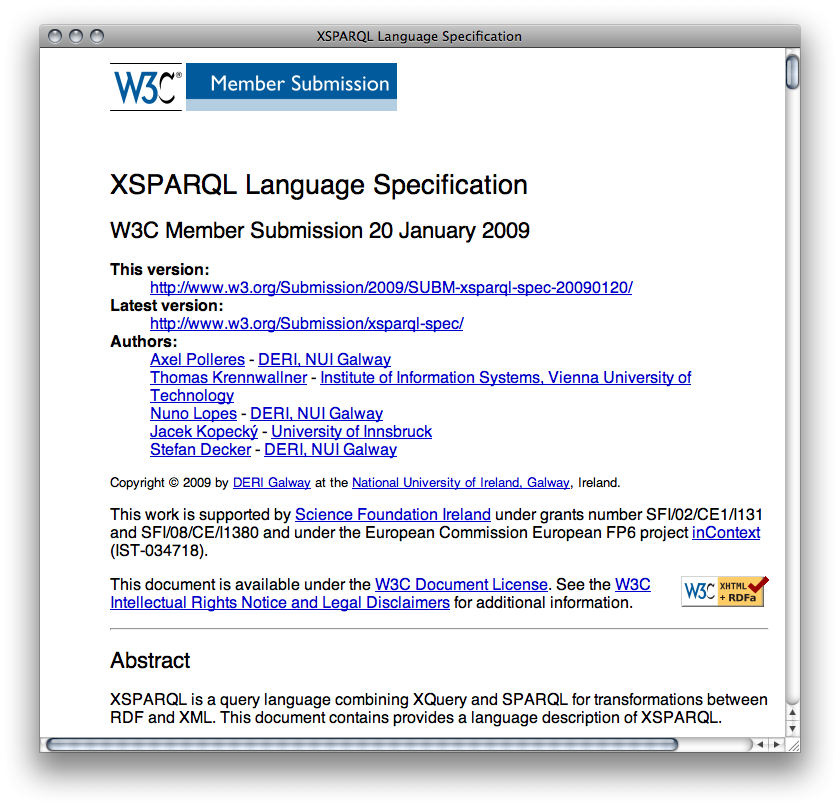 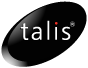 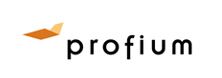 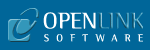 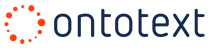 3
3
This talk
How can YOU use XSPARQL for handling XML and RDF data

What happened since 2009

What’s next in XSPARQL
4
A Sample Scenario…
5
Example: Favourite artists location
Last.fm knows what music you listen to, your most played artists, etc.
Display information about your favourite artists on a map
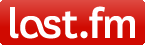 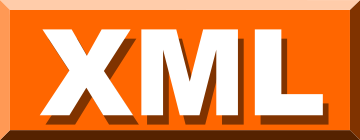 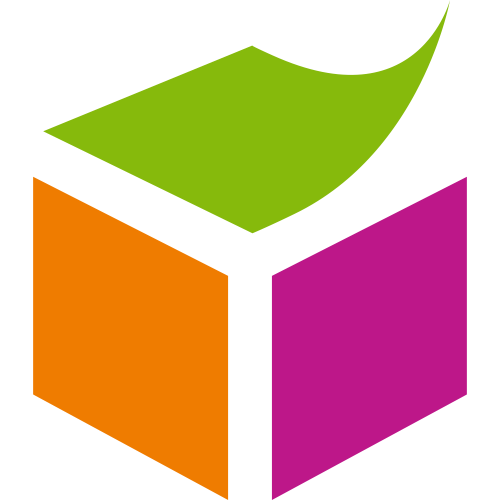 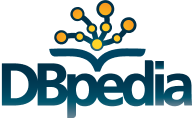 Using RDF allows to combine Last.fm info with other information on the web, e.g. location.
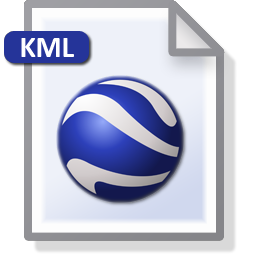 Show your top bands hometown in Google Maps.
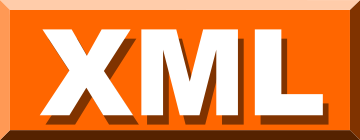 6
Example: Favourite artists location
How to implement the visualisation?
Get your favourite bands
Get the hometown of the bands
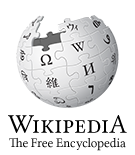 Create a KML file to be displayed in Google Maps
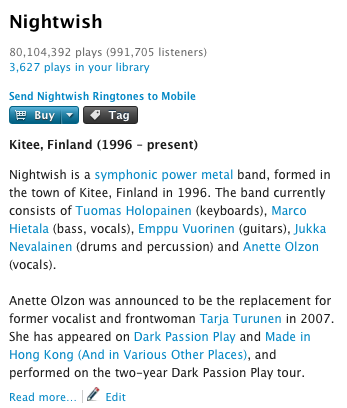 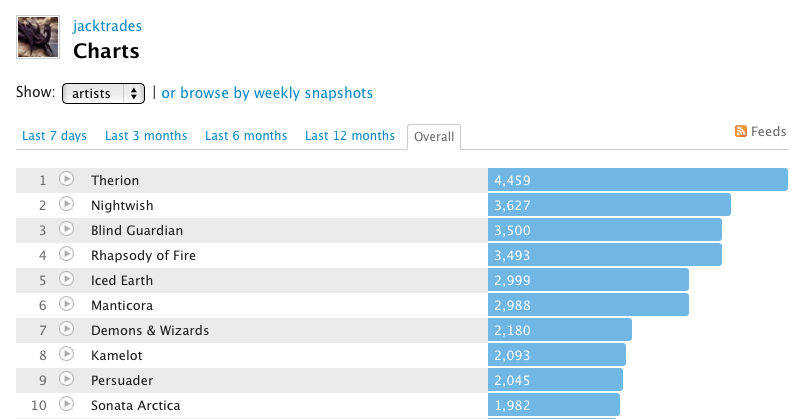 Last.fm shows your most listened bands
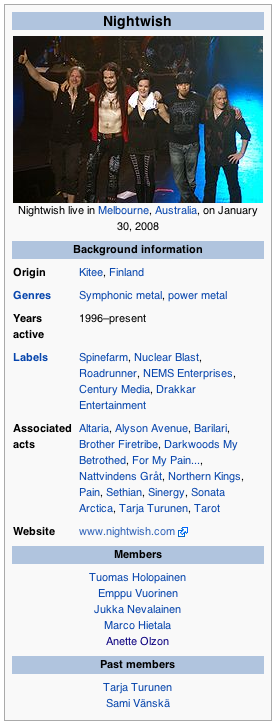 Last.fm is not so useful in this step
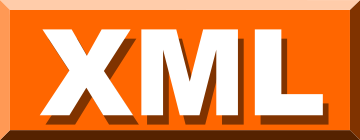 Last.fm API:
http://www.last.fm/api
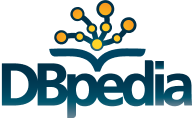 7
Example: Favourite artists location
How to implement the visualisation?
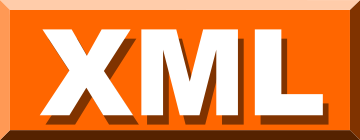 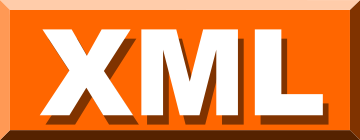 Get your favourite bands
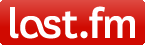 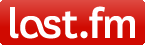 Get the hometown of the bands
Create a KML file to be displayed in Google Maps
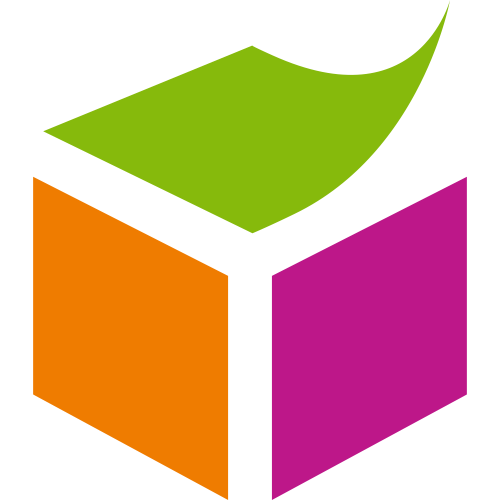 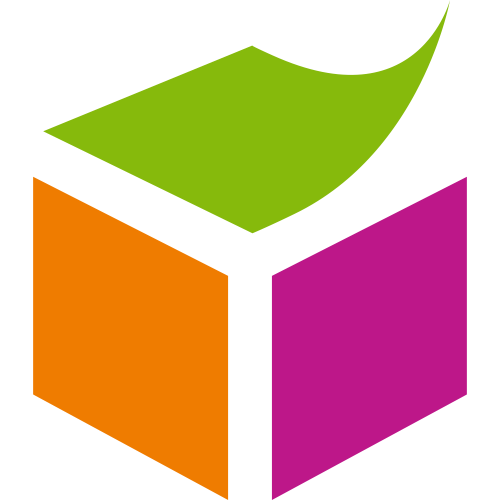 XQuery
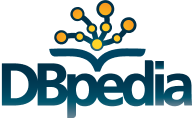 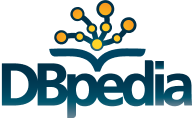 XQuery
?
SPARQL XML Res
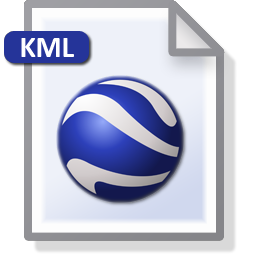 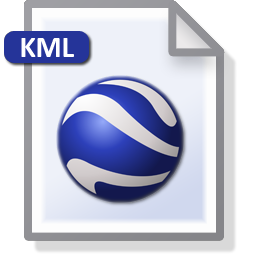 XQuery
SPARQL
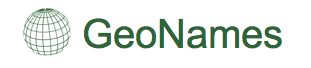 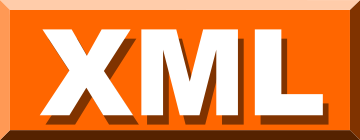 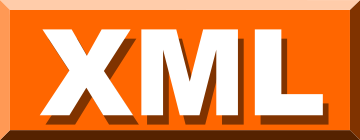 8
Transformation and Query Languages
RDF world
XML Query Language
non-XML syntax
XML Transformation Language
Syntax: XML
XML world
XQuery
XSLT
RDF/XML… ambiguous
XPath
Query Language for RDF
Pattern based
declarative
SPARQL
SPARQL XML Result format
XPath is the common core
Mostly used to select nodes from an XML doc
9
Background: 
Existing languages 
(XPath, XQuery and SPARQL)
10
Background: XML & XPath
Last.fm API format:
<lfm status="ok"> 
  <topartists type="overall"> 
    <artist rank="1"> 
      <name>Therion</name> 
      <playcount>4459</playcount> 
      <url>http://www.last.fm/music/Therion</url> 
    </artist>
    <artist rank="2"> 
      <name>Nightwish</name> 
      <playcount>3627</playcount> 
      <url>http://www.last.fm/music/Nightwish</url> 
    </artist>
  </topartists>
</lfm>
root element: “lfm”, then “topartists”
sequence of “artist”
Querying this document with XPath:
Selects the “lfm” root element
/lfm
XPath steps:
//artist
Selects all the “artist” elements
//artist[@rank = 1]
Selects the “artist” with rank 1
XPath Predicates:
11
Background: XQuery overview
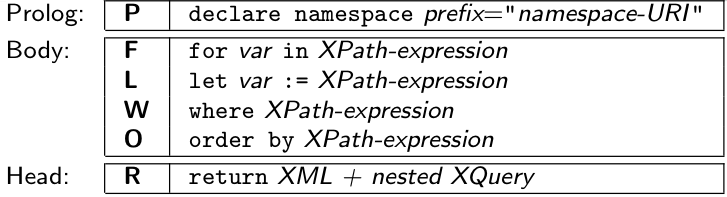 iterate over sequences
assign values to variables
filter expressions
create XML elements
Query: 
Retrieve information regarding a users' top artists from the 
Last.fm API
let $doc := "http://ws.audioscrobbler.com/2.0/user.gettopartist"
for $artist in doc($doc)//artist
where $artist[@rank = 2]return <artistData>{$artist}</artistData>
12
Background: DBPedia RDF
RDF data from DBPedia describing artists:
Excerpt from: http://dbpedia.org/data/Nightwish.ttl
@prefix dbpprop: <http://dbpedia.org/property/> .
@prefix dbpedia: <http://dbpedia.org/resource/> .
@prefix dbpedia-owl: <http://dbpedia.org/ontology/> .

dbpedia:Nightwish dbpprop:origin "Kitee, Finland"@en ;
                                  dbpedia-owl:hometown dbpedia:Kitee , 
                                                                       dbpedia:Finland .
13
Background: SPARQL
Prefix declarations
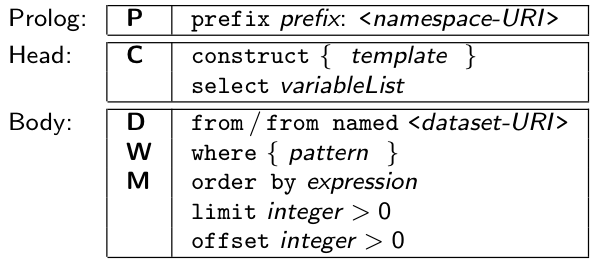 construct RDF Graphs
SELECT
Data to be queried
pattern to be matched against data
Solution modifiers
prefix dbprop: <http://dbpedia.org/property/> 


select $origin
from <http://dbpedia.org/resource/Nightwish>
where { $artist dbprop:origin $origin }
limit 1
prefix dbprop: <http://dbpedia.org/property/> 
prefix foaf:   <http://xmlns.com/foaf/0.1/> 

construct { $artist foaf:based_near $origin }
from <http://dbpedia.org/resource/Nightwish>
where { $artist dbprop:origin $origin }
limit 1
Query: 
Retrieve the origin of an artist from DBPedia
14
One language to bind them all:
XSPARQL
15
XSPARQL
Transformation language
Consume and generate XML and RDF
Syntactic extension of XQuery, ie.
    XSPARQL = XQuery + SPARQL
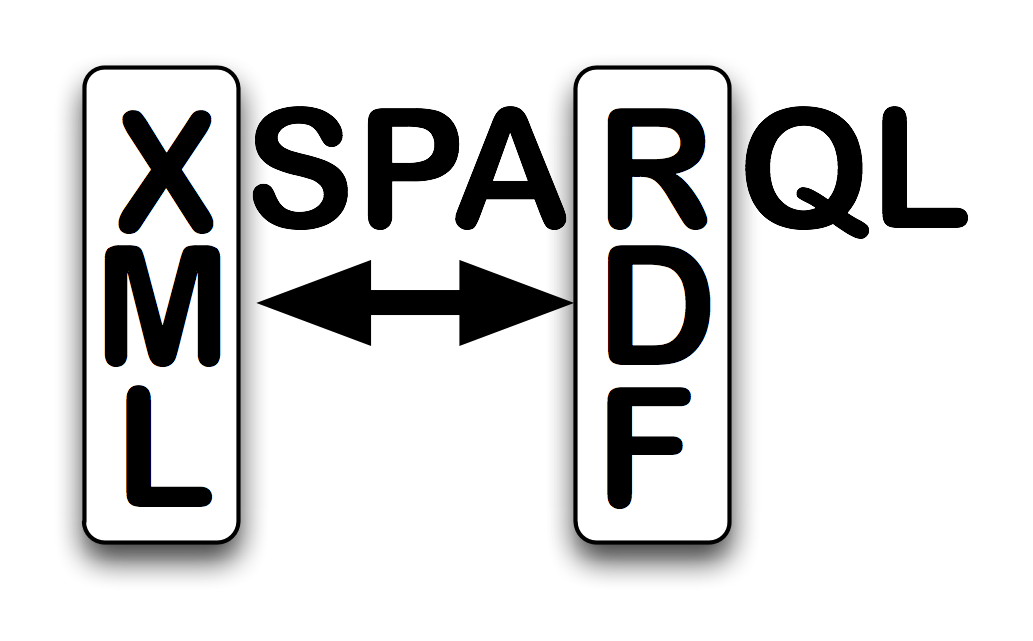 16
XSPARQL: Syntax overview (I)
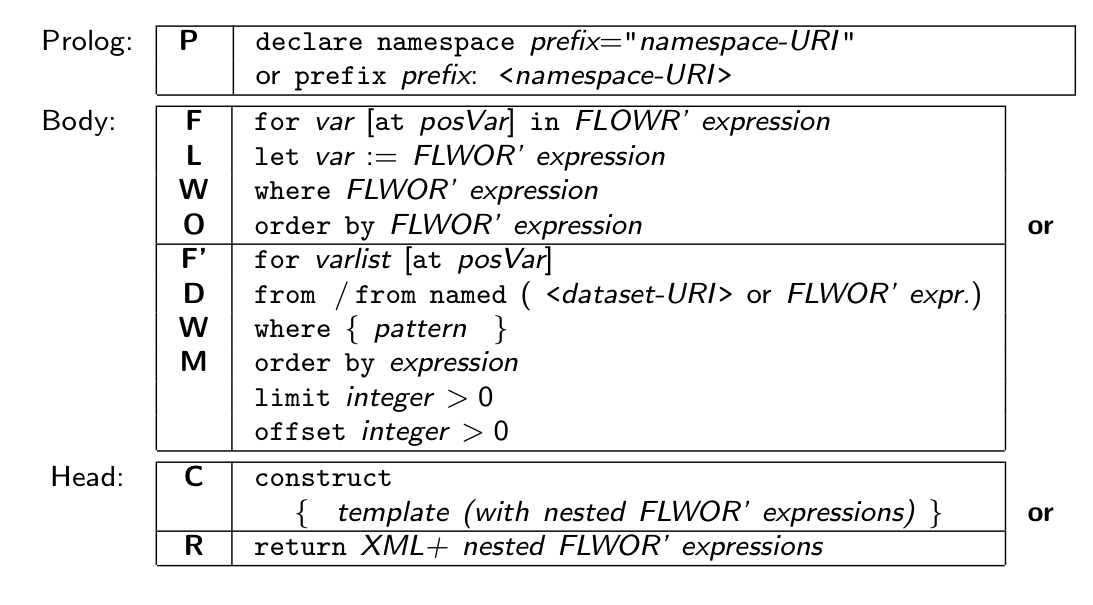 Data Output (XML or RDF)
Prefix declarations
Data Input (XML or RDF)
17
XSPARQL Syntax overview (II)
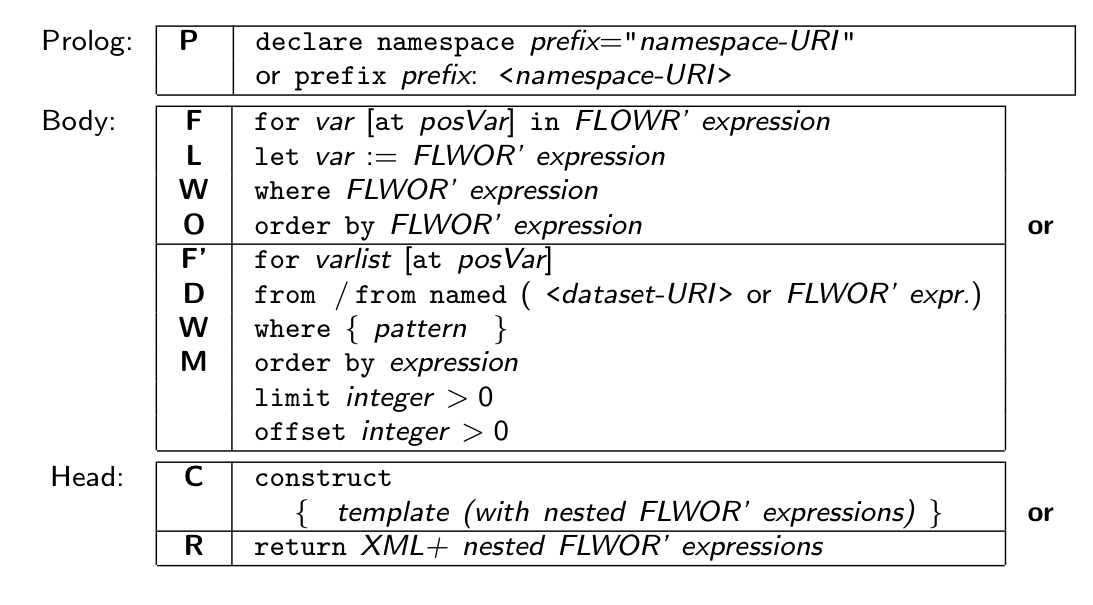 SPARQLFORClause represents a SPARQL query
XQuery or SPARQL prefix declarations
construct allows to create RDF
Any XQuery query
18
18
Use case
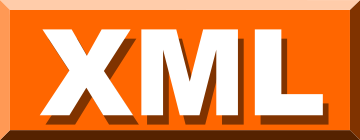 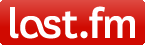 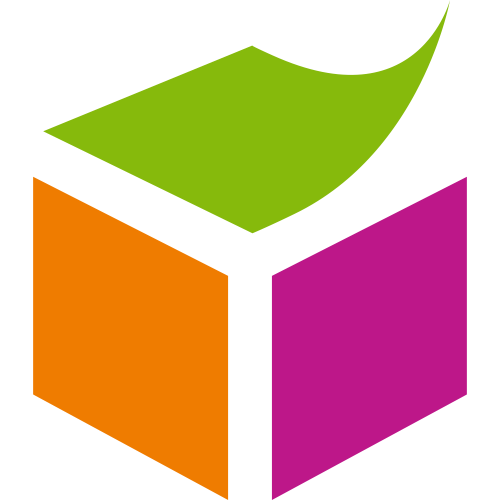 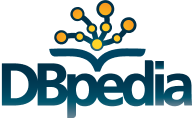 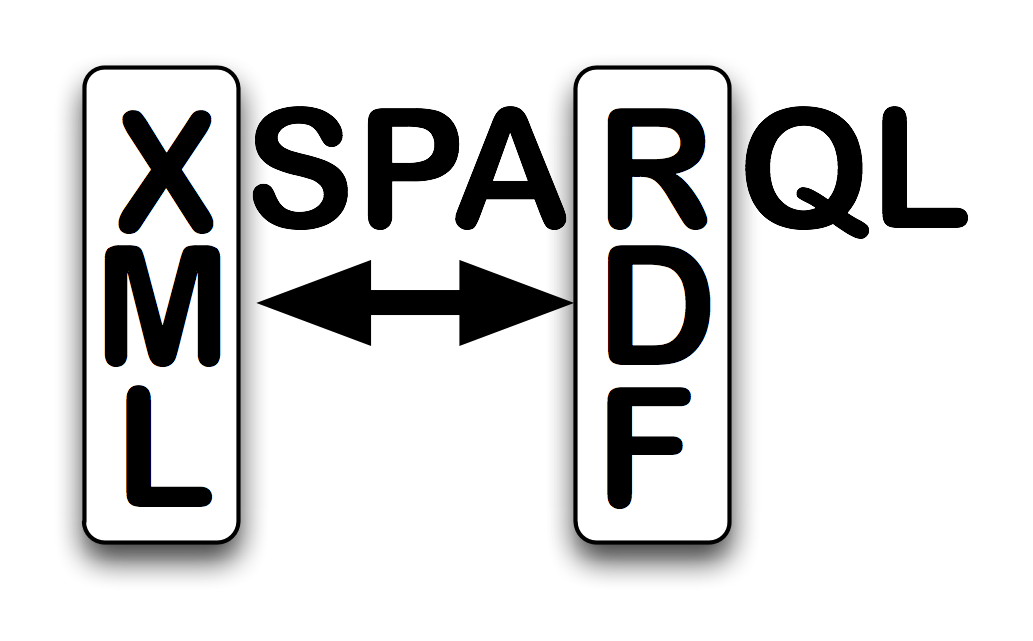 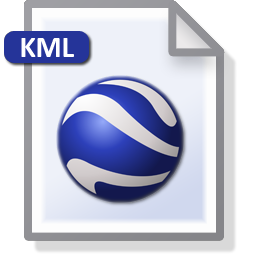 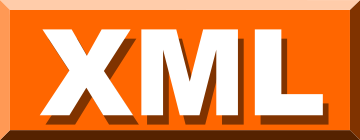 19
XSPARQL: Convert XML to RDF
Query: 
Convert Last.fm top artists of a user into RDF
prefix lastfm: <http://xsparql.deri.org/lastfm#>

let $doc := "http://ws.audioscrobbler.com/2.0/?method=user.gettopartists"
for $artist in doc($doc)//artist
where $artist[@rank < 6]
construct { [] lastfm:topArtist {$artist//name};  
               lastfm:artistRank {$artist//@rank} . }
@prefix lastfm: <http://xsparql.deri.org/lastfm#> . 

[ lastfm:topArtist "Therion" ;  lastfm:artistRank "1" ] .
[ lastfm:topArtist "Nightwish" ;  lastfm:artistRank "2" ] .
[ lastfm:topArtist "Blind Guardian" ;  lastfm:artistRank "3" ] .
[ lastfm:topArtist "Rhapsody of Fire" ;  lastfm:artistRank "4" ] .
[ lastfm:topArtist "Iced Earth" ;  lastfm:artistRank "5" ] .
Result:
construct generates valid Turtle RDF
20
Use case
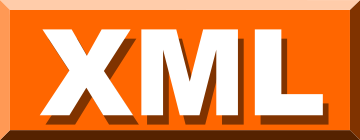 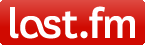 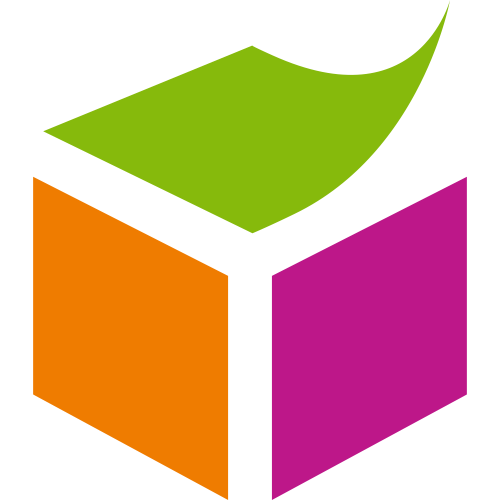 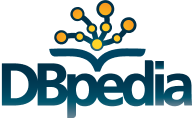 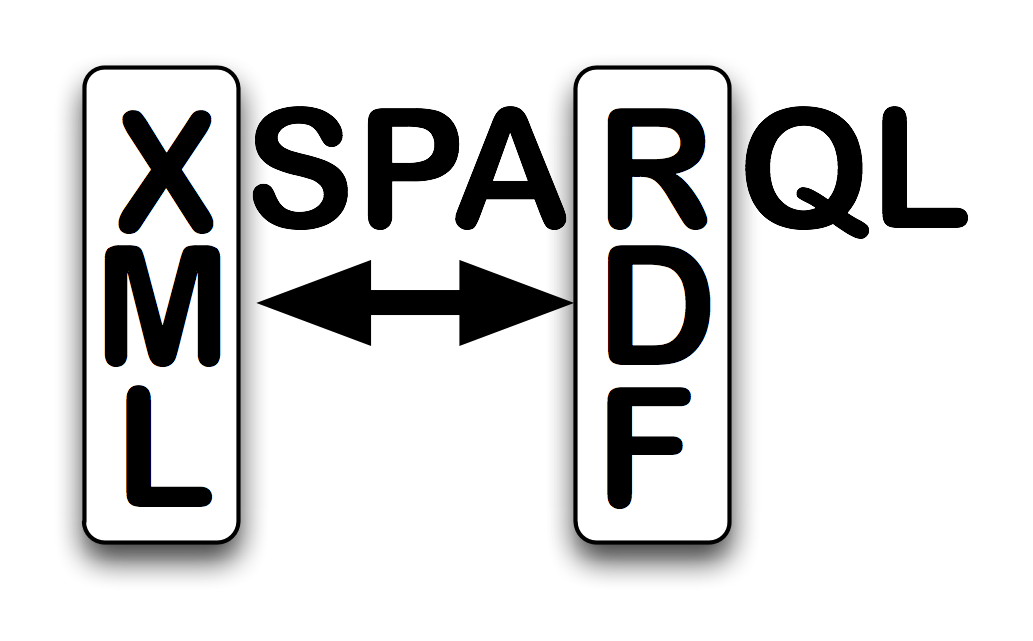 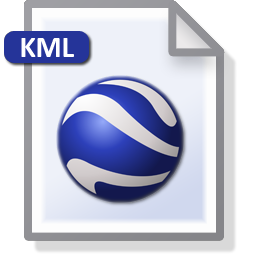 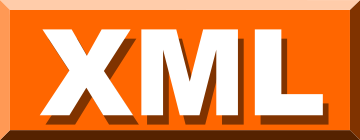 21
XSPARQL: Integrate RDF sources
Query: 
Retrieve the origin of an artist from DBPedia: Same as the SPARQL query
prefix dbprop: <http://dbpedia.org/property/> 
prefix foaf:   <http://xmlns.com/foaf/0.1/> 

construct { $artist foaf:based_near $origin }
from <http://dbpedia.org/resource/Nightwish>
where { $artist dbprop:origin $origin }
Issue: determining the artist identifiers
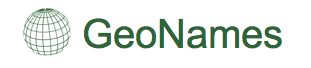 DBPedia does not have the map coordinates
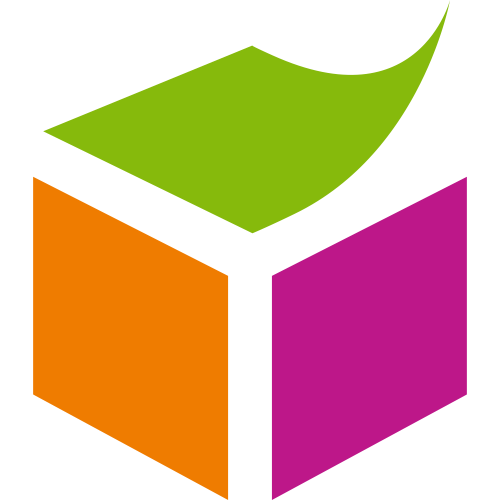 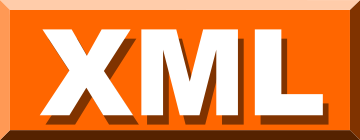 22
XSPARQL: Integrate RDF sources
Query: 
Retrieve the origin of an artist from DBPedia including map coordinates
prefix wgs84_pos: <http://www.w3.org/2003/01/geo/wgs84_pos#>
prefix dbprop: <http://dbpedia.org/property/> 

for * from <http://dbpedia.org/resource/Nightwish>
where { $artist dbprop:origin $origin }
return 
let $hometown := 
  fn:concat("http://api.geonames.org/search?type=rdf&q=",fn:encode-for-uri($origin))
for * from $hometown
where { [] wgs84_pos:lat $lat; wgs84_pos:long $long }
limit 1
construct { $artist wgs84_pos:lat $lat; wgs84_pos:long $long }
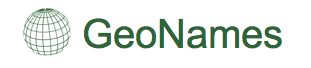 DBPedia does not have the map coordinates
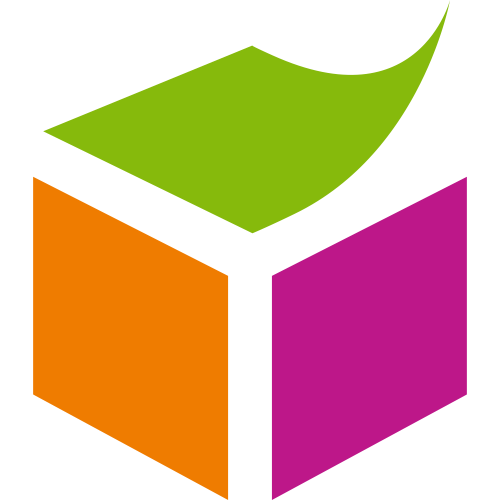 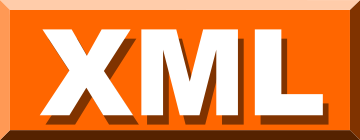 23
Use case
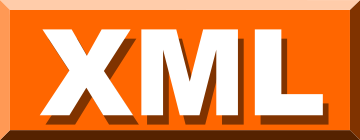 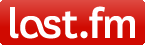 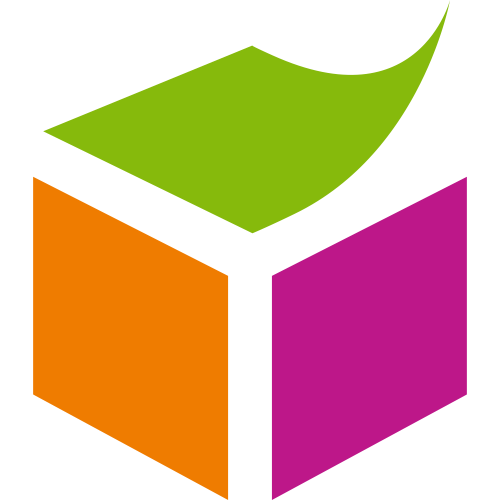 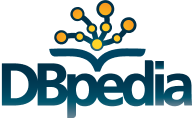 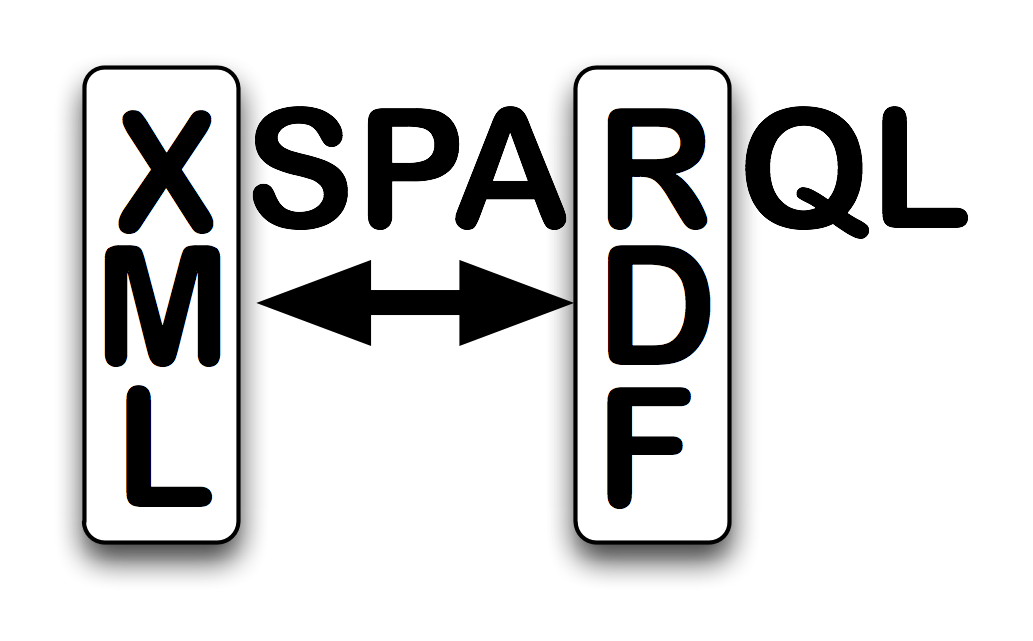 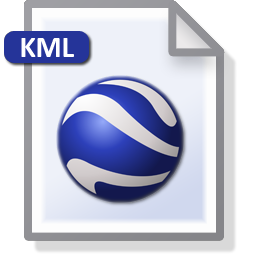 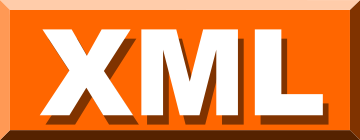 24
Output: KML XML format
KML format:
<kml xmlns="http://www.opengis.net/kml/2.2">
   <Document>
      <Placemark>
         <name>Hometown of Nightwish</name>
         <Point>
            <coordinates>
              30.15,62.1,0
            </coordinates>
         </Point>
      </Placemark>
 </Document>
</kml>
root element: “kml”, then “Document”
sequence of “Placemark”
Each “Placemark” contains:
 “Name” element
“Point” element with the “coordinates”
25
XSPARQL: Putting it all together
Query: Display top artists origin in a map
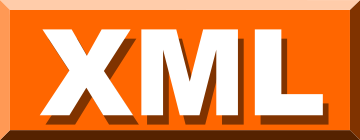 prefix dbprop: <http://dbpedia.org/property/> 

<kml><Document>{
let $doc := "http://ws.audioscrobbler.com/2.0/?method=user.gettopartists”
for $artist in doc($doc)//artist
return let $artistName := fn:data($artist//name)
  let $uri := fn:concat("http://dbpedia.org/resource/", $artistName)
  for $origin from $uri
  where { [] dbprop:origin $origin }
  return 
   let $hometown := fn:concat("http://api.geonames.org/search?type=rdf&q=",
                    fn:encode-for-uri($origin))
   for * from $hometown
   where { [] wgs84_pos:lat $lat; wgs84_pos:long $long }
   limit 1
   return <Placemark>
            <name>{fn:concat("Hometown of ", $artistName)}</name>
            <Point><coordinates>{fn:concat($long, ",", $lat, ",0")}
            </coordinates></Point>
           </Placemark>
}</Document></kml>
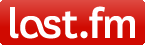 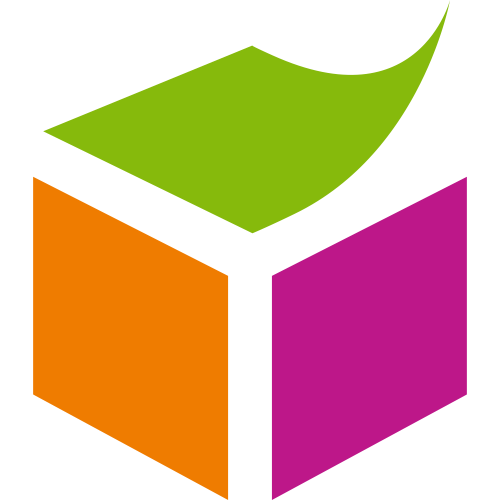 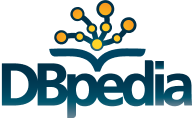 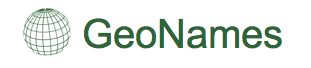 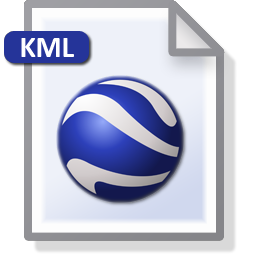 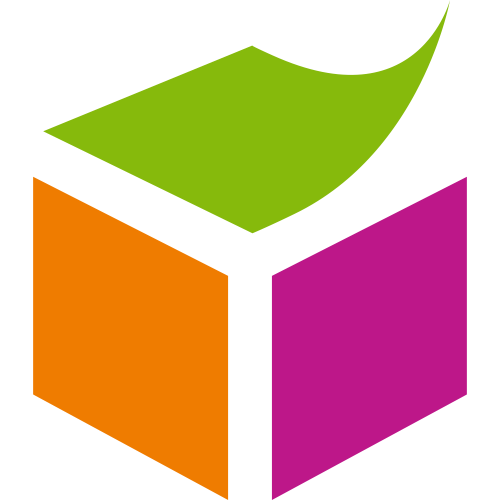 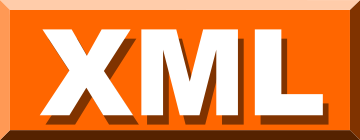 26
XSPARQL: Demo
http://xsparql.deri.org/lastfm
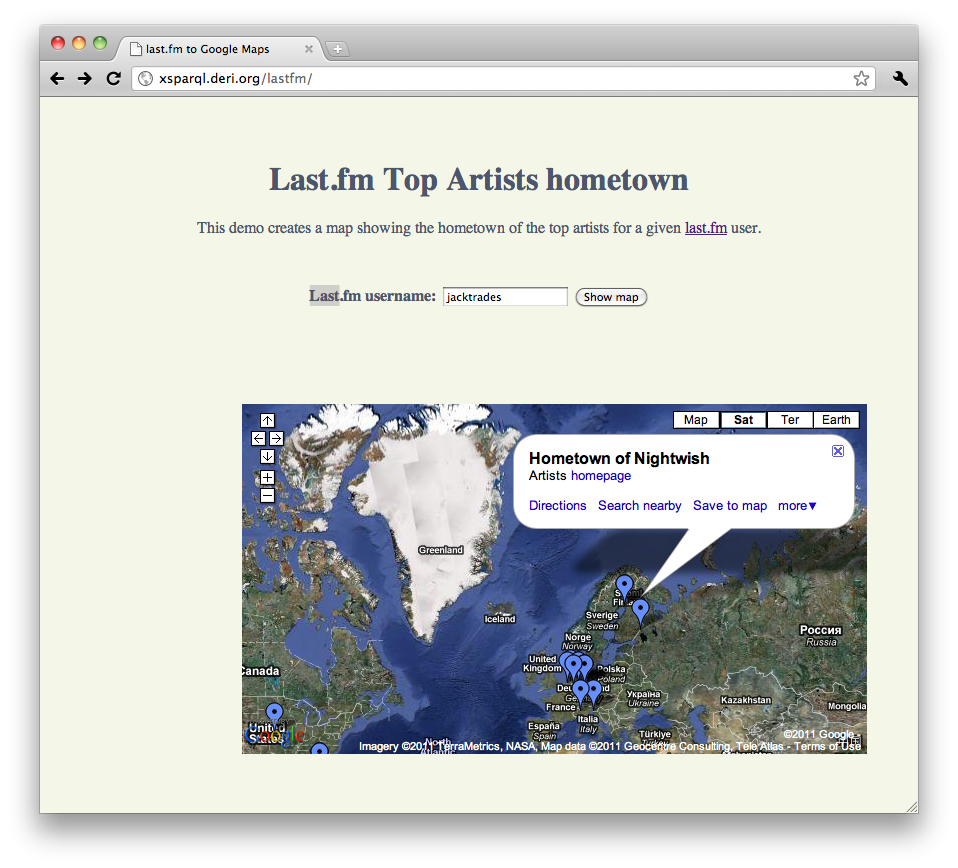 27
XSPARQL: more examples
28
XSPARQL: Convert FOAF to KML
RDF (FOAF) data representing your location … in different ways
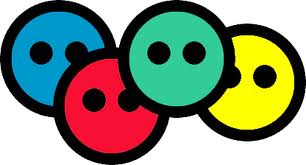 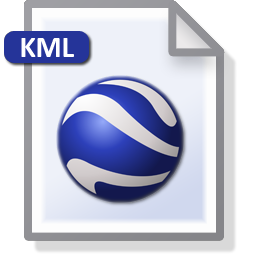 Show this information in a Google Map embedded in your webpage
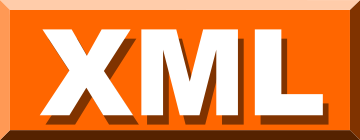 Demo at: http://xsparql.deri.org/foaf2kml/
29
XSPARQL: Convert FOAF to KML
Display location in Google Maps based on your FOAF file
http://nunolopes.org/foaf.rdf
<foaf:based_near>
      <geo:Point>
        <geo:lat>53.289881</geo:lat><geo:long>-9.073849</geo:long>
      </geo:Point>
    </foaf:based_near>
prefix foaf: <http://xmlns.com/foaf/0.1/>
prefix geo: <http://www.w3.org/2003/01/geo/wgs84_pos#>

<kml xmlns="http://www.opengis.net/kml/2.2">{
 for $name $long $lat 
 from <http://nunolopes.org/foaf.rdf>
 where { $person a foaf:Person; foaf:name $name;
         foaf:based_near [ a geo:Point; geo:long $long; 
                           geo:lat $lat ] }
return <Placemark>
         <name>{fn:concat("Location of ", $name)}</name>
         <Point>
           <coordinates>{fn:concat($long, ",", $lat, ",0")}
           </coordinates>
         </Point>
       </Placemark>
}</kml>
30
XSPARQL: Convert FOAF to KMLDifferent location representation in different foaf files…
http://polleres.net/foaf.rdf
<foaf:based_near rdf:resource="http://dbpedia.org/resource/Galway"/>
prefix foaf: <http://xmlns.com/foaf/0.1/>
prefix georss: <http://www.georss.org/georss/>

<kml><Document>{
  for * from <http://polleres.net/foaf.rdf>
  where { $person a foaf:Person; foaf:name $name;
          foaf:based_near $point. }
  return for * from $point
         where { $c georss:point $latLong }
         return let $coordinates := fn:tokenize($latLong, " ")
            let $lat1 := $coordinates[1]
            let $long1 := $coordinates[2]
            return <Placemark>
              <name>{fn:concat("Location of ", $name)}</name>
                <Point><coordinates>{fn:concat($long1, ",", $lat1, ",0")}
             </coordinates></Point>
            </Placemark>
}</Document></kml>
We can handle different representations of locations in the FOAF files
31
XSPARQL: Convert FOAF to KMLyou can cater for different representations in one query…
http://polleres.net/foaf.rdf
http://nunolopes.org/foaf.rdf
<foaf:based_near>
      <geo:Point>
        <geo:lat>53.289881</geo:lat><geo:long>-9.073849</geo:long>
      </geo:Point>
    </foaf:based_near>
<foaf:based_near rdf:resource="http://dbpedia.org/resource/Galway"/>
Previous 2 queries can be easily combined into one… see:
		http://xsparql.deri.org/foaf2kml/foaf2kml.xsparql
32
Obtaining locations in RDF
Update or enhance your FOAF file with your current location based on a Google Maps search:
Find the location in Google Maps and get the result as KML
prefix foaf: <http://xmlns.com/foaf/0.1/>
prefix geo: <http://www.w3.org/2003/01/geo/wgs84_pos#>
prefix kml: <http://earth.google.com/kml/2.0>

let $loc := "Hilton San Francisco Union Square, San Francisco, CA"
for $place in doc(fn:concat("http://maps.google.com/?q=", 
                  fn:encode-for-uri($loc),
                  ”&num=1&output=kml"))
let $geo := fn:tokenize($place//kml:coordinates, ",")
construct { <nunolopes> foaf:based_near [ geo:long {$geo[1]}; 
                                geo:lat {$geo[2]} ] }
@prefix geo: <http://www.w3.org/2003/01/geo/wgs84_pos#> . 
@prefix foaf: <http://xmlns.com/foaf/0.1/> . 
@prefix kml: <http://earth.google.com/kml/2.0> . 

<nunolopes> foaf:based_near [ geo:long "-122.411116" ;  
                    geo:lat "37.786000" ] .
Result:
33
Ontology Documentation in HTML
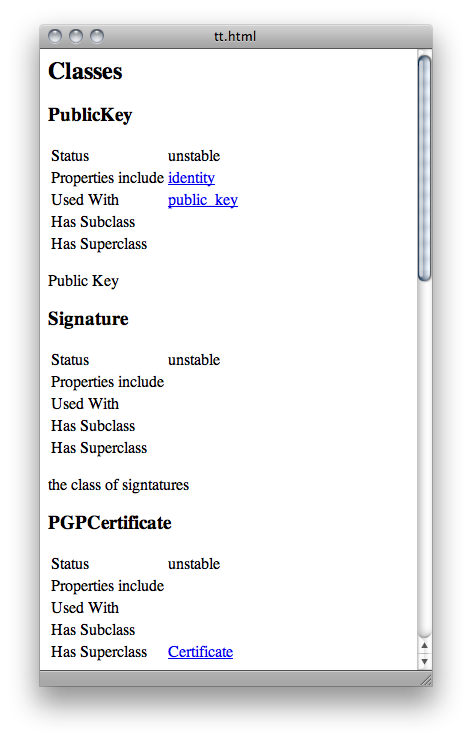 Given an ontology you can generate an XHTML describing it…
<html><head></head>
<body>
<h2>Classes</h2>{
  for * from <http://www.w3.org/ns/auth/cert.n3>
  where { $class a owl:Class; rdfs:label $label; rdfs:comment $comment .
  } return  <div name="{$label}"><h3>{$label}</h3>
	         <p>{$comment}</p>
            </div>}
<h2>Properties</h2>{
  for * from <http://www.w3.org/ns/auth/cert.n3>
  where { $prop a rdf:Property; rdfs:label $lbl; rdfs:comment $commnt .
  } return  <div name="{$lbl}"><h3>{$lbl}</h3>
              <p>{$commnt}</p>
            </div>}
</body></html>
Use case and query by Henry Story
34
XSPARQL vs. SPARQL for “pure RDF” queries
35
Extending SPARQL1.0: Computing values
While XSPARQL allows to use all the XPath functions:
Computing values is not possible in SPARQL 1.0:
prefix foaf: <http://xmlns.com/foaf/0.1/>
prefix geo: <http://www.w3.org/2003/01/geo/wgs84_pos#>
prefix : <http://xsparql.deri.org/geo#>

construct { $person :latLong {fn:concat($lat, " ”, $long }} 
from <http://nunolopes.org/foaf.rdf>
where { $person a foaf:Person; foaf:name $name;
        foaf:based_near [ geo:long $long; 
                          geo:lat $lat ] }
prefix foaf: <http://xmlns.com/foaf/0.1/>
prefix geo: <http://www.w3.org/2003/01/geo/wgs84_pos#>
prefix : <http://xsparql.deri.org/geo#>

construct { $person :latLong $lat; :latLong $long } 
from <http://nunolopes.org/foaf.rdf>
where { $person a foaf:Person; foaf:name $name;
        foaf:based_near [ geo:long $long; 
                          geo:lat $lat ] }
Note: SPARQL1.1 allow that (BIND/LET), see Andy’s tutorial (yesterday)!
36
Federated Queries in SPARQL1.1
Find which persons in DBPedia have the same birthday as Axel (foaf-file):

SPARQL 1.1 has new feature SERVICE to query remote endpoints
PREFIX dbpedia2: <http://dbpedia.org/property/>
PREFIX foaf: <http://xmlns.com/foaf/0.1/>

SELECT ?N ?MyB
FROM <http://polleres.net/foaf.rdf>
{ [ foaf:birthday ?MyB ].

  SERVICE <http://dbpedia.org/sparql> { SELECT ?N WHERE {
    [ dbpedia2:born ?B; foaf:name ?N ]. FILTER ( Regex(Str(?B),str(?MyB)) ) } }
}
PREFIX dbpedia2: <http://dbpedia.org/property/>
PREFIX foaf: <http://xmlns.com/foaf/0.1/>

SELECT ?N ?MyB
FROM <http://polleres.net/foaf.rdf>
{ [ foaf:birthday ?MyB ].

  SERVICE <http://dbpedia.org/sparql> { SELECT ?N WHERE {
    [ dbpedia2:born ?B; foaf:name ?N ]. FILTER ( Regex(str(?B),str(?MyB)) ) } }
}
Doesn’t work!!! ?MyB unbound in SERVICE query
37
Federated Queries in SPARQL1.1
Find which persons in DBPedia have the same birthday as Axel (foaf-file):

SPARQL 1.1 has new feature SERVICE to query remote endpoints
PREFIX dbpedia2: <http://dbpedia.org/property/>
PREFIX foaf: <http://xmlns.com/foaf/0.1/>

SELECT ?N ?MyB
FROM <http://polleres.net/foaf.rdf>
{ [ foaf:birthday ?MyB ].

  SERVICE <http://dbpedia.org/sparql> { SELECT ?N WHERE {
    [ dbpedia2:born ?B; foaf:name ?N ]. FILTER ( Regex(Str(?B),str(?MyB)) ) } }
}
PREFIX dbpedia2: <http://dbpedia.org/property/>
PREFIX foaf: <http://xmlns.com/foaf/0.1/>

SELECT ?N ?MyB
FROM <http://polleres.net/foaf.rdf>
{ [ foaf:birthday ?MyB ].

  SERVICE <http://dbpedia.org/sparql> { SELECT ?N WHERE {
    [ dbpedia2:born ?B; foaf:name ?N ]. } }

 FILTER ( Regex(Str(?B),str(?MyB)) )
}
Doesn’t work either in practice  as SERVICE endpoint only returns limited results…
38
Federated Queries
Find which persons in DBPedia have the same birthday as Axel (foaf-file):

In XSPARQL:
prefix dbprop: <http://dbpedia.org/property/>
prefix foaf: <http://xmlns.com/foaf/0.1/>
prefix : <http://xsparql.deri.org/bday#>

let $MyB := for * from <http://polleres.net/foaf.rdf>
            where { [ foaf:birthday $B ]. }
            return $B

for * from <http://dbpedia.org/> endpoint <http://dbpedia.org/sparql>
where { [ dbprop:born $B; foaf:name $N ]. 
             filter ( regex(str($B),str($MyB)) )  } 
construct { :axel :sameBirthDayAs $N }
Specifies the endpoint to perform the query, similar to SERVICE in SPARQL1.1
Works! In XSPARQL bound values (?MyDB) are injected into the SPARQL subquery
 More direct control over “query execution plan”
39
XSPARQL: next steps
40
Next Steps: Relational databases
Integrating SQL in XSPARQL
XSPARQL + SQL (subset)
Transform relational data into XML or RDF
RDB2RDF
Query: 
Convert top artists of a user into RDF. Data stored in an RDB relation “topArtists”.
prefix lastfm: <http://xsparql.deri.org/lastfm#>

for topArtists.artist as $artist, topArtists.rank as $rank
from topArtists
where topArtists.rank < 6
construct { [] lastfm:topArtist $artist; lastfm:artistRank $rank . }
Prototype coming out soon!
41
New features & Next Steps
New features we didn’t talk about:
Assign Graphs to variables
Dataset-scoping in nested Queries

Further Next steps:
Optimisations
SPARQL 1.1
JSON
Most Web APIS are exposing data as JSON
42
Conclusions
XSPARQL can easily integrate XML and RDF sources
Beyond the expressiveness of SPARQL 1.0 (and partially also SPARQL 1.1)
More features on the way (RDB, JSON)
Check our webpage for XSPARQLer engine (BSD licence) and demos at
http://xsparql.deri.org/
43
XSPARQL: further details
44
Implementation
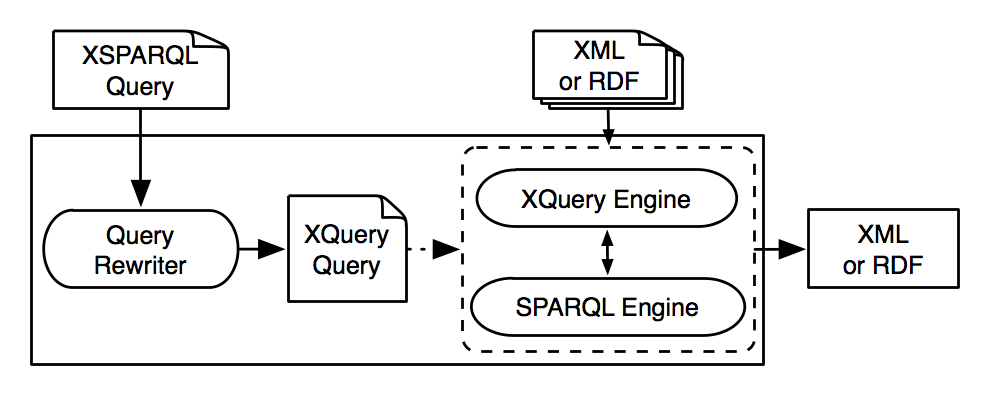 Each XSPARQL query is translated into an XQuery
SPARQLForClauses are translated into SPARQL SELECT clauses
Uses off the shelf components:
XQuery engine: Saxon
SPARQL engine: Jena / ARQ
45